GDPR in research - what does it mean for research institutions?
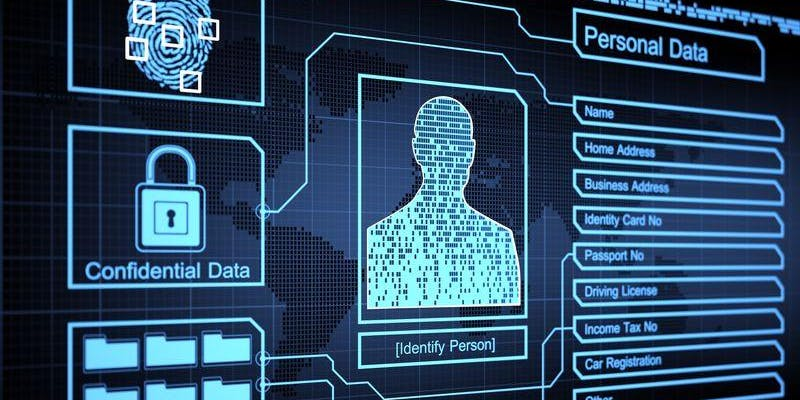 #GDPRes18
Network: GDPR Event Password: tudelft2018
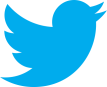 30 August 2018
TU Delft Library
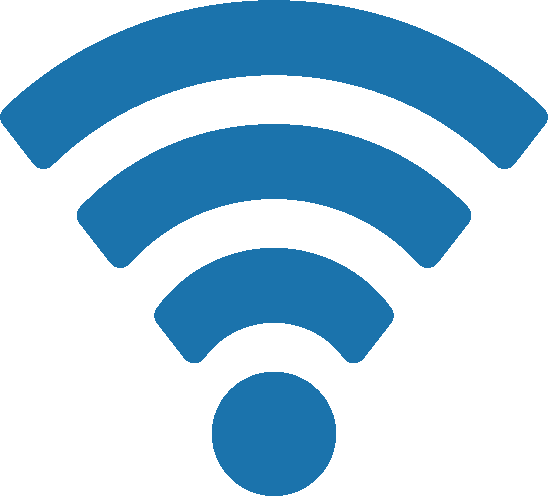